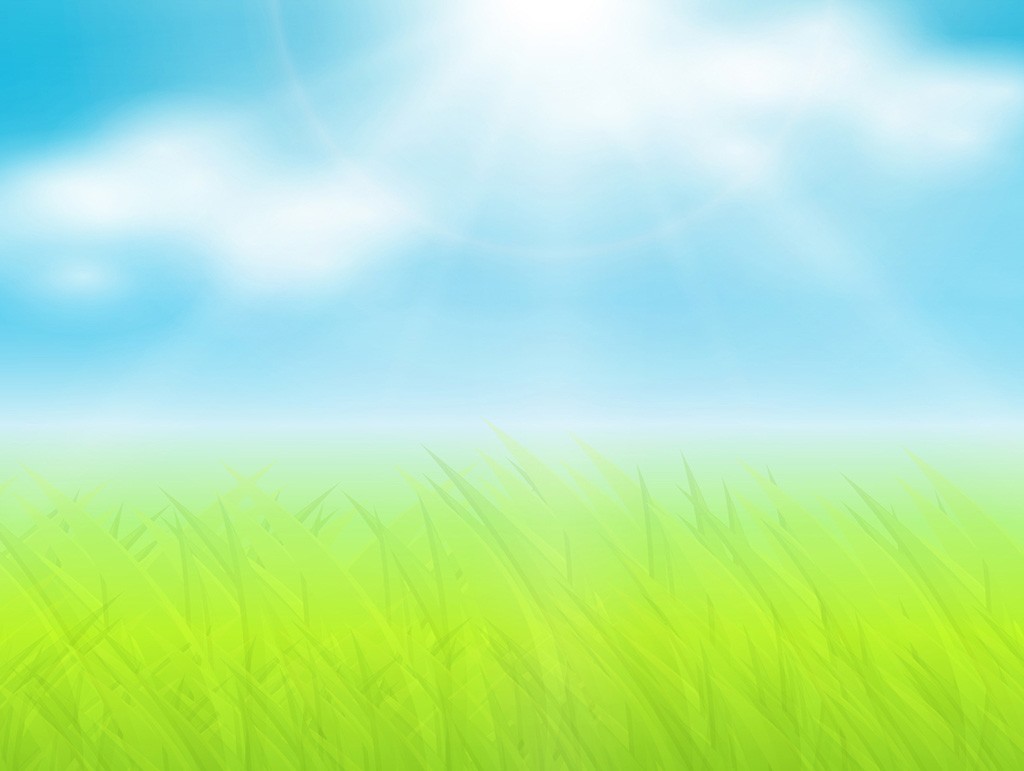 Откуда пришел хлеб
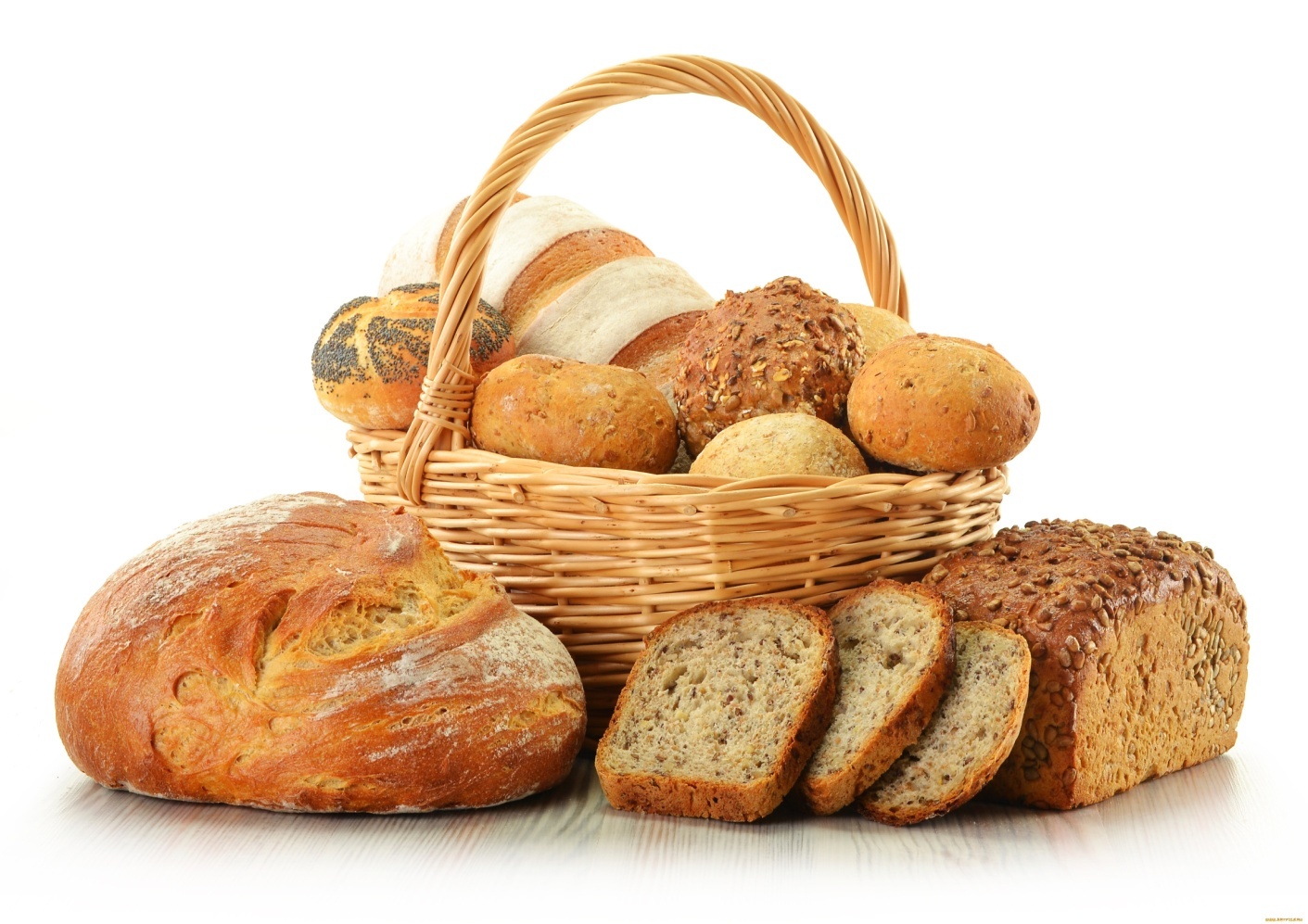 Автор: Шихова Наталья  Валентиновна
              МБДОУ 102
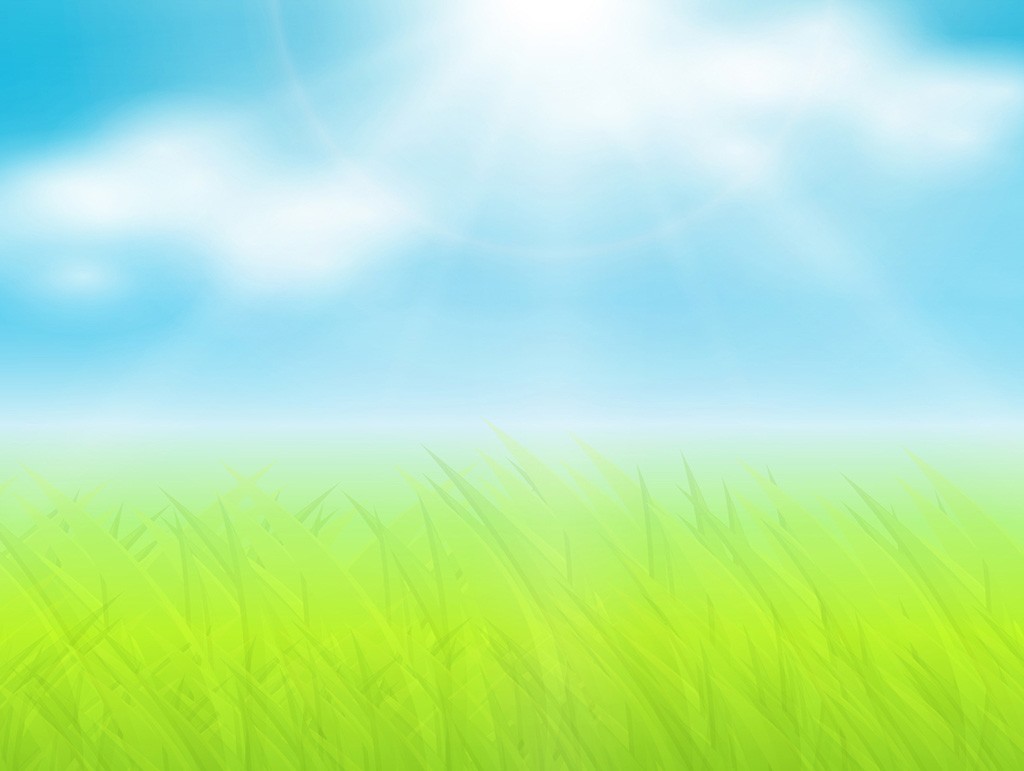 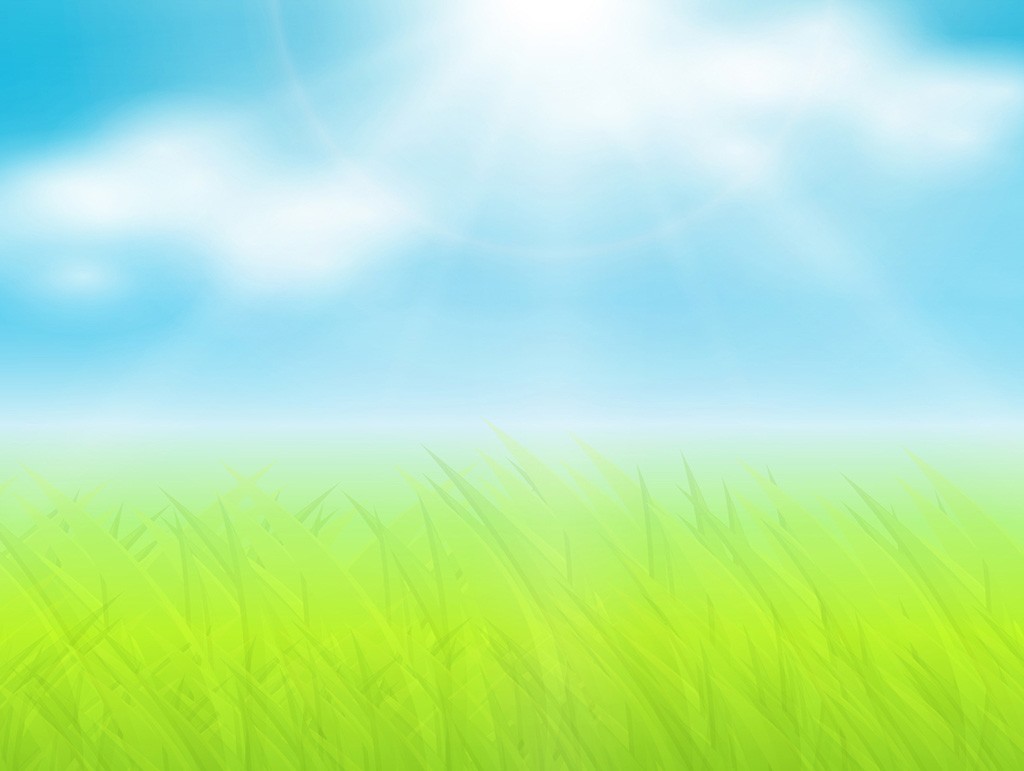 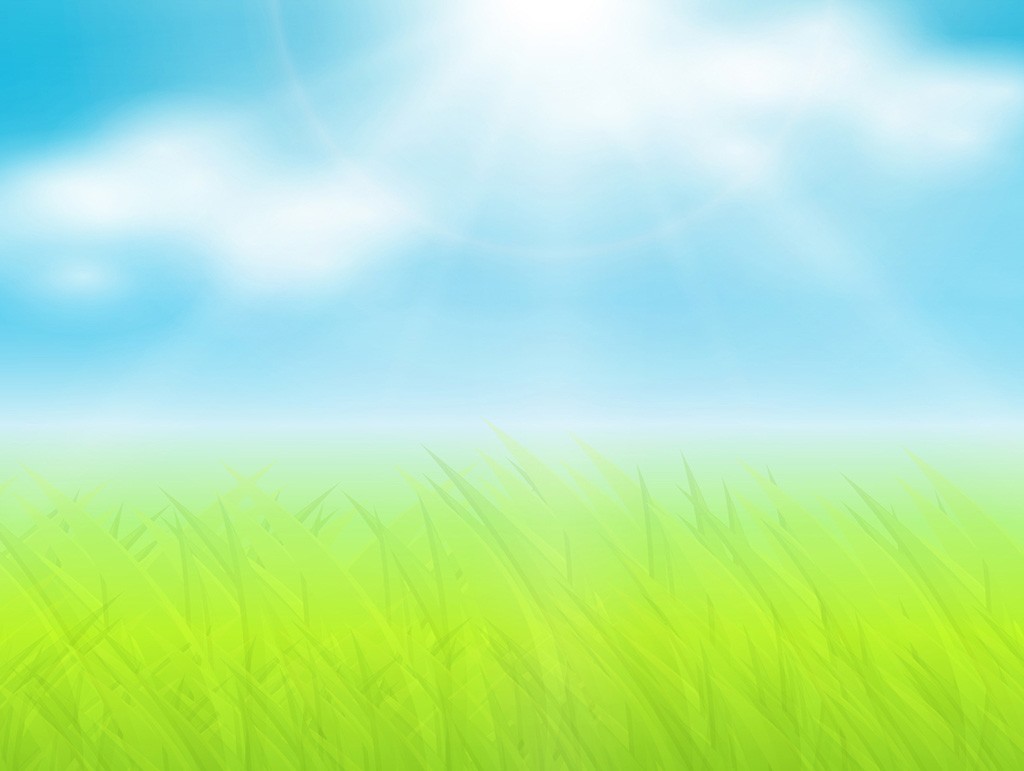 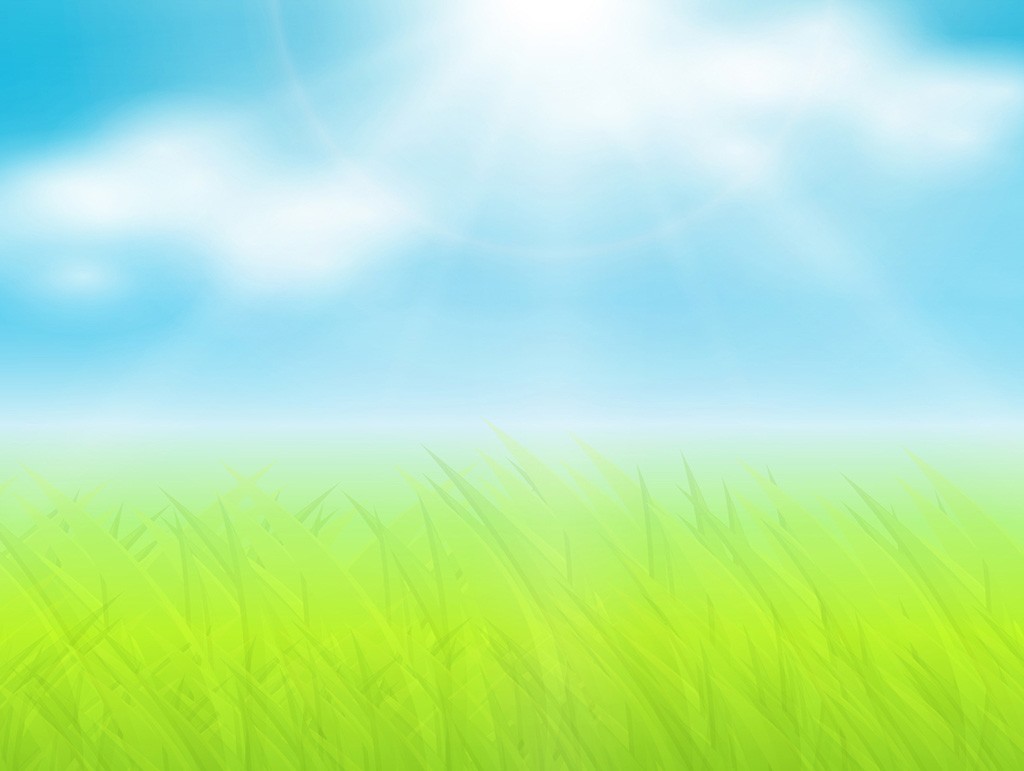 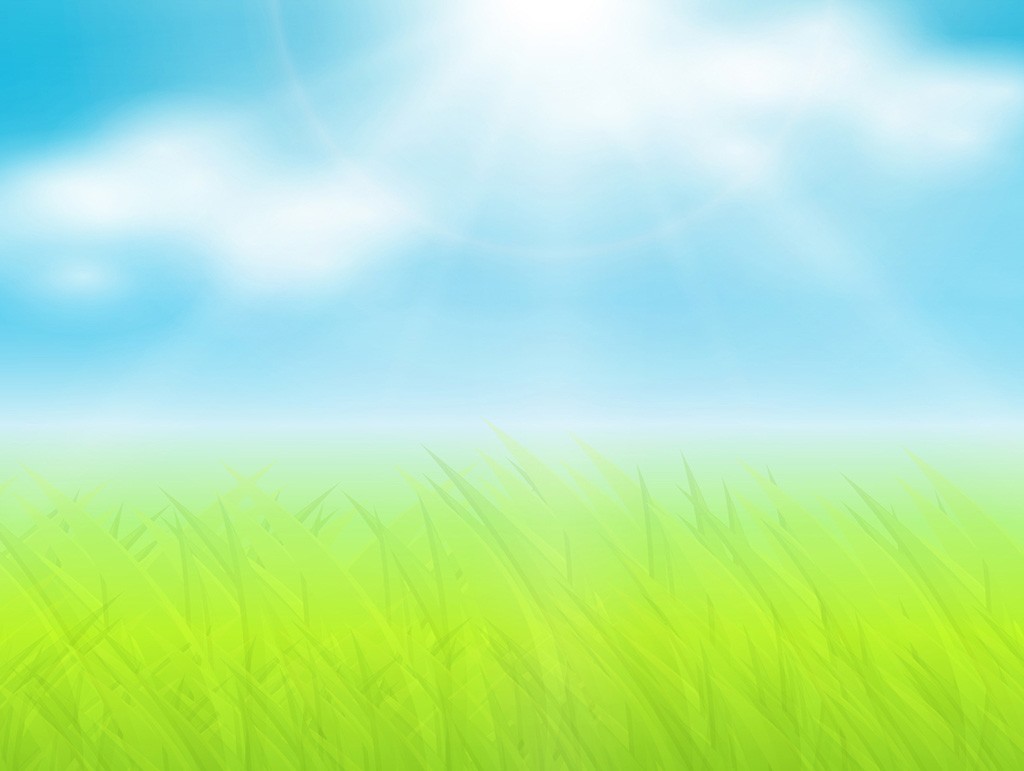 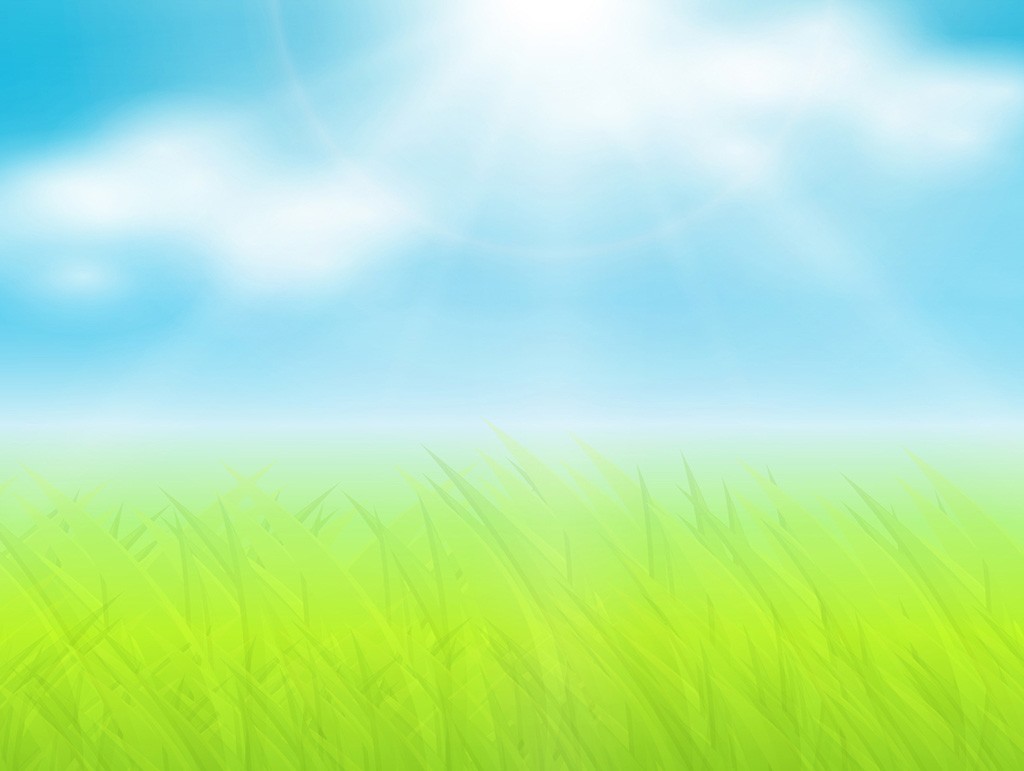 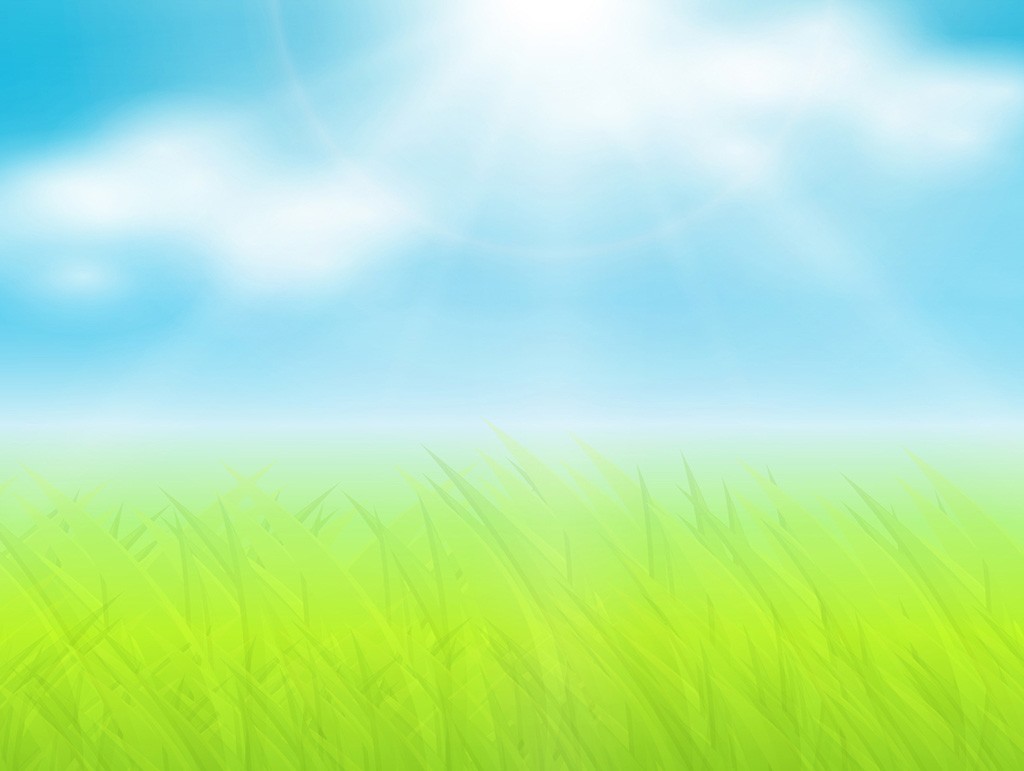 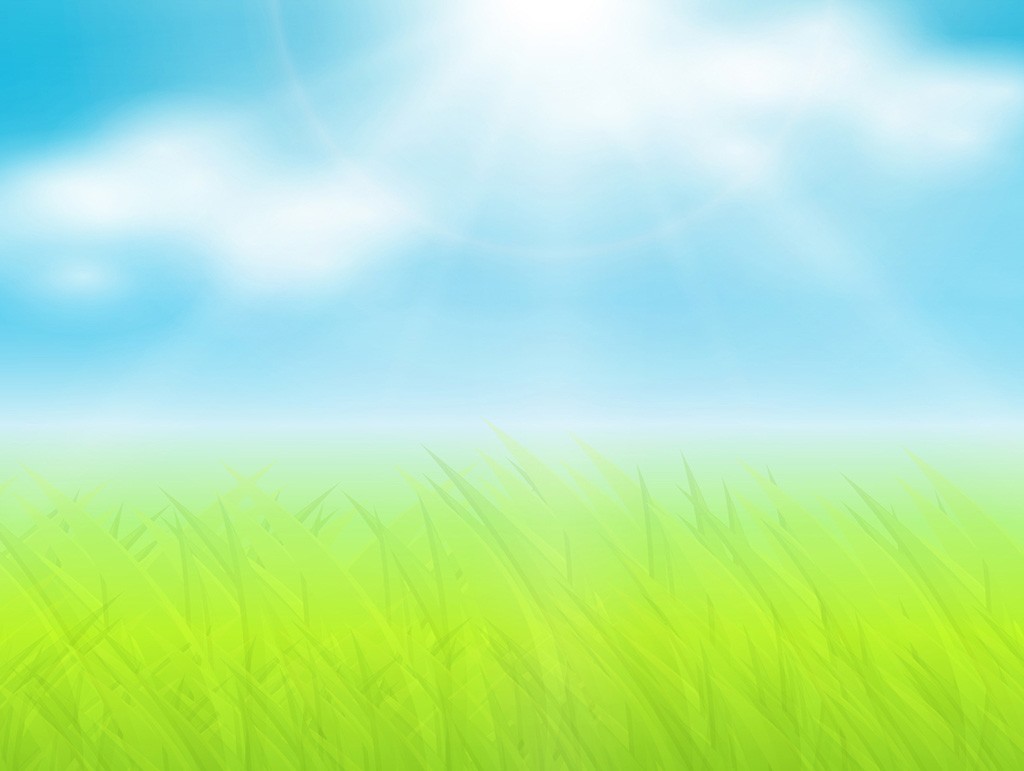 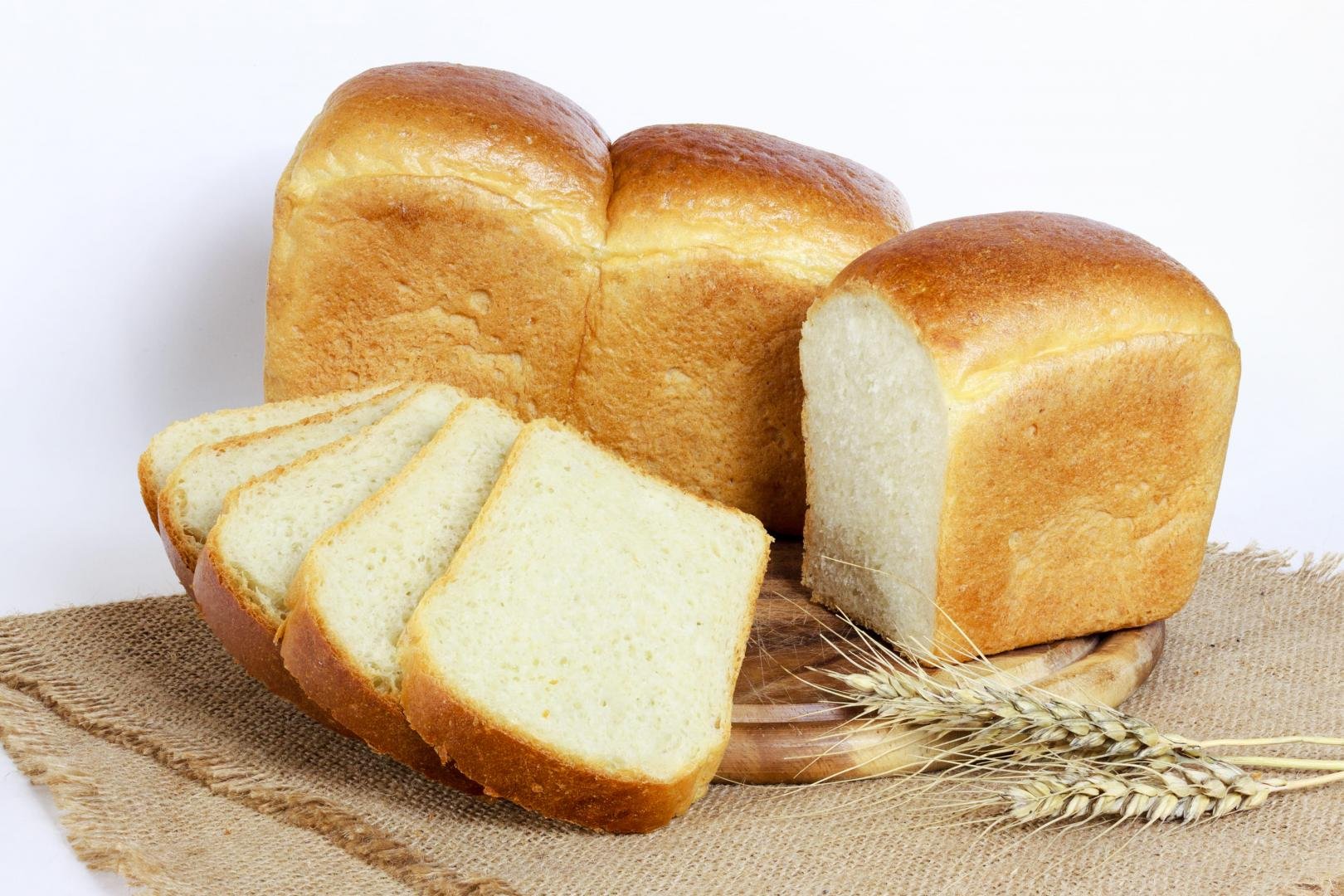 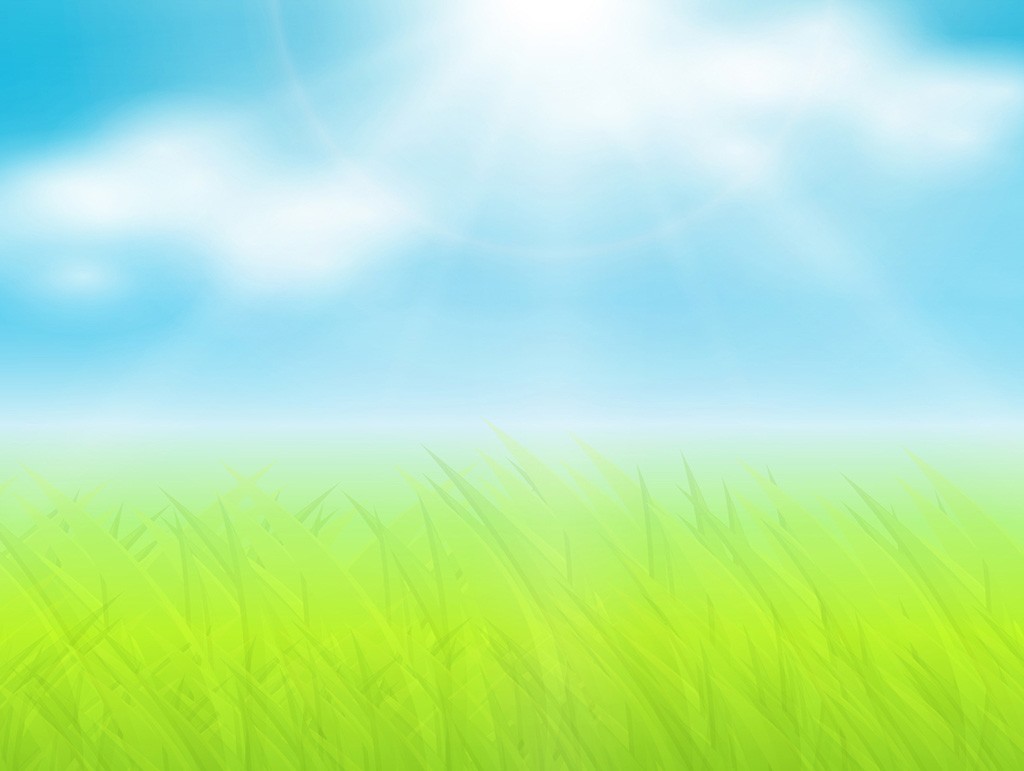 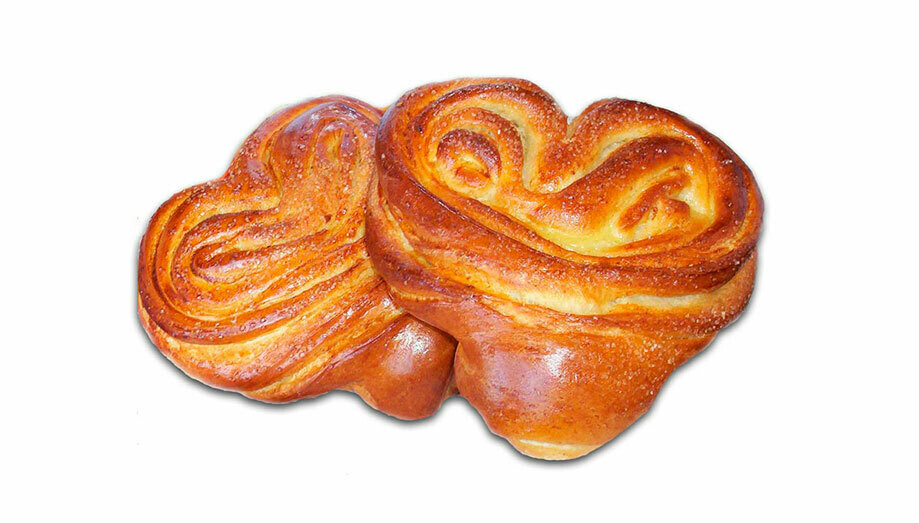 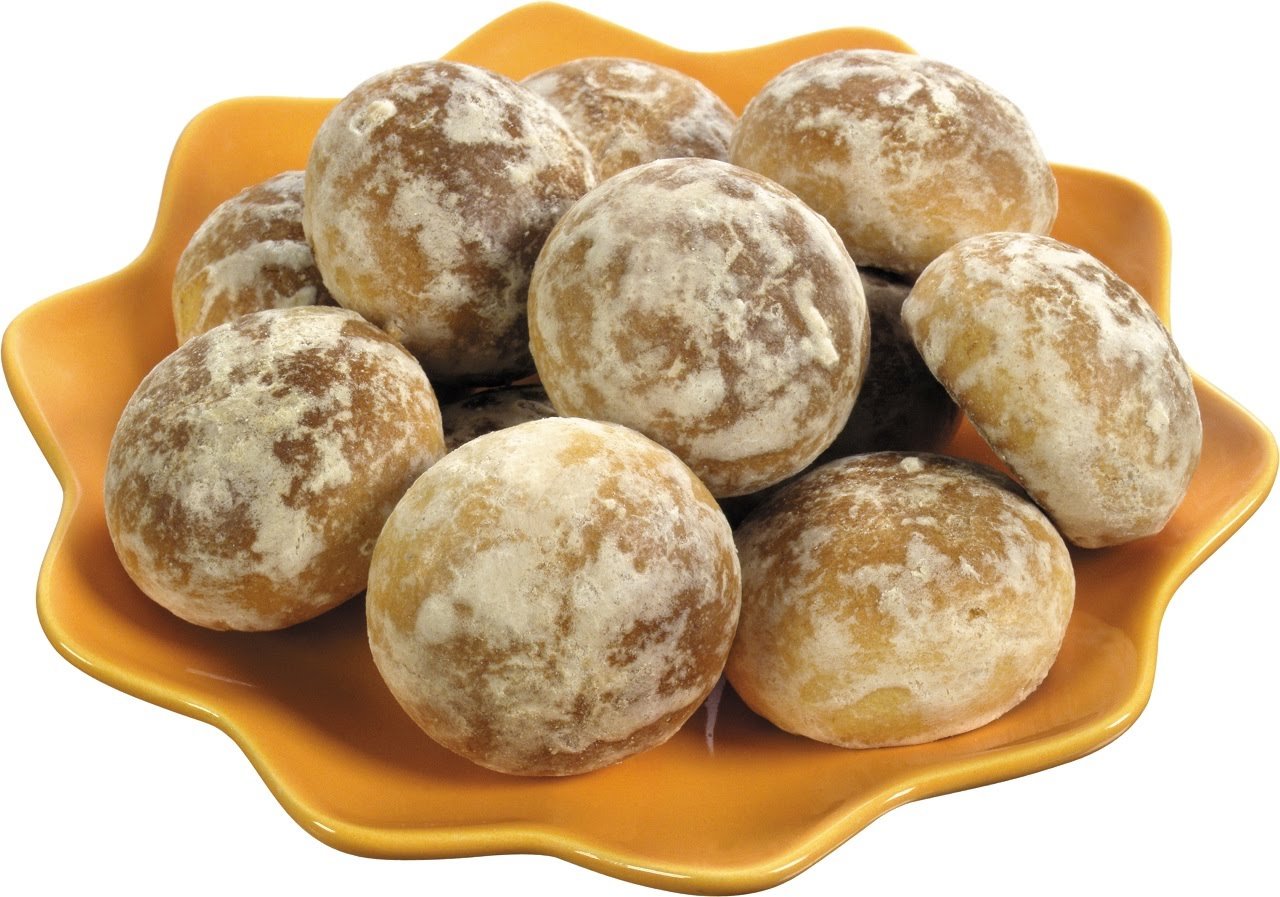 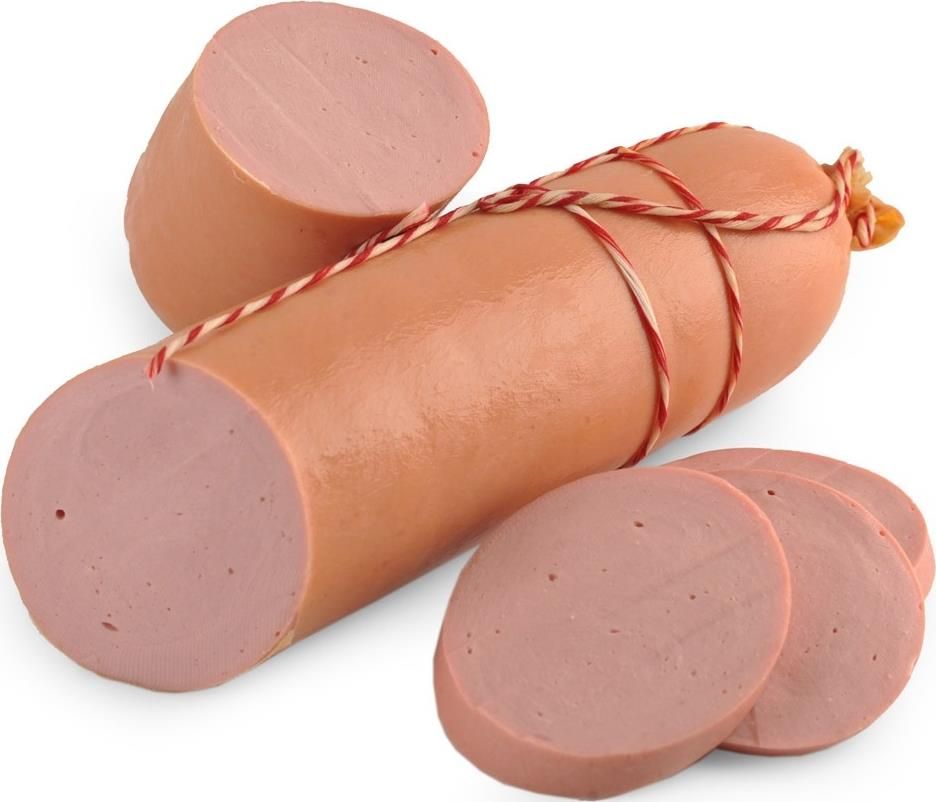 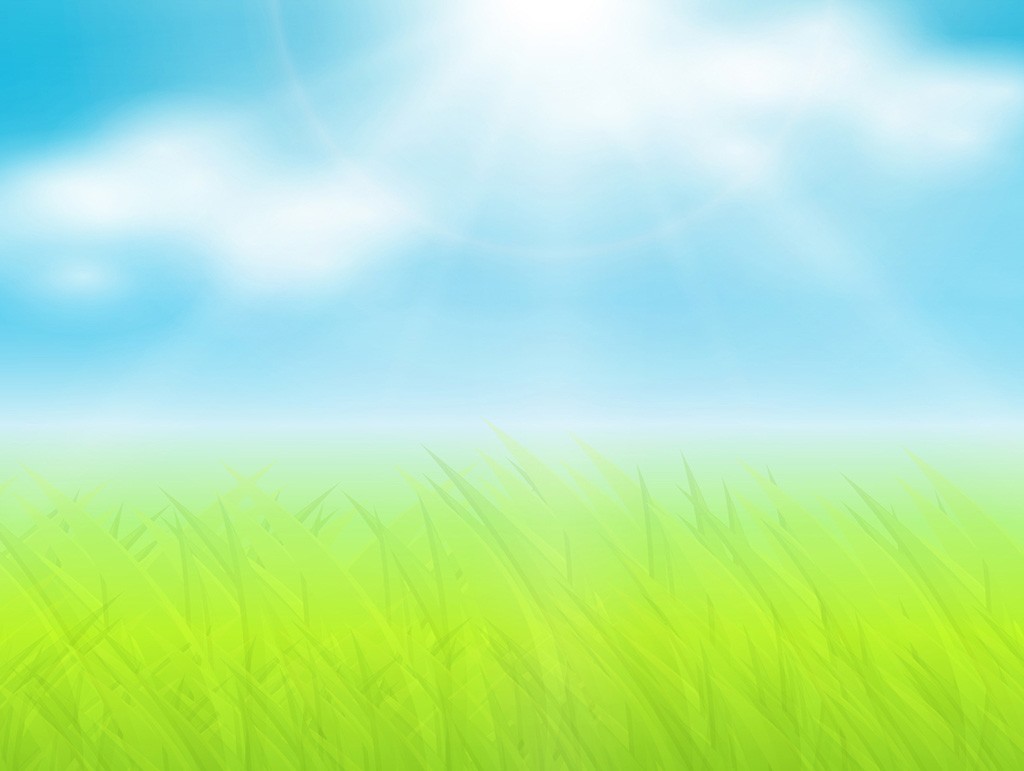 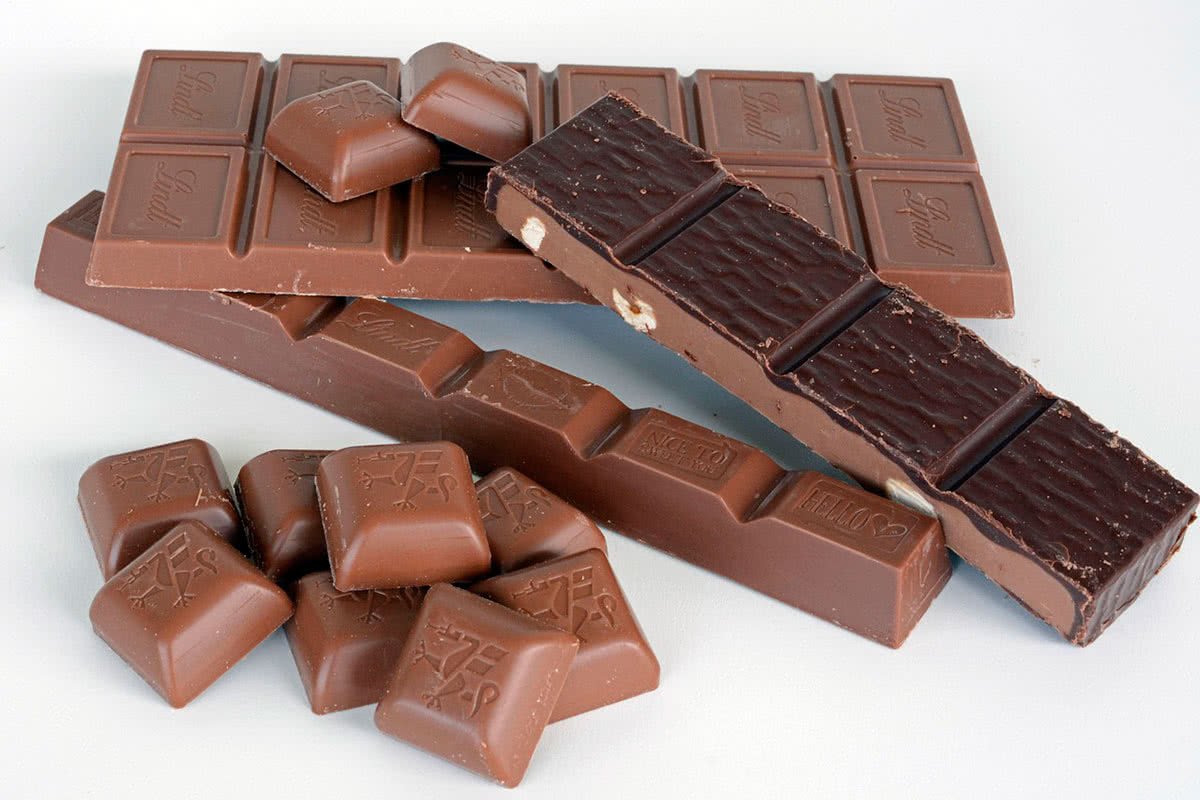 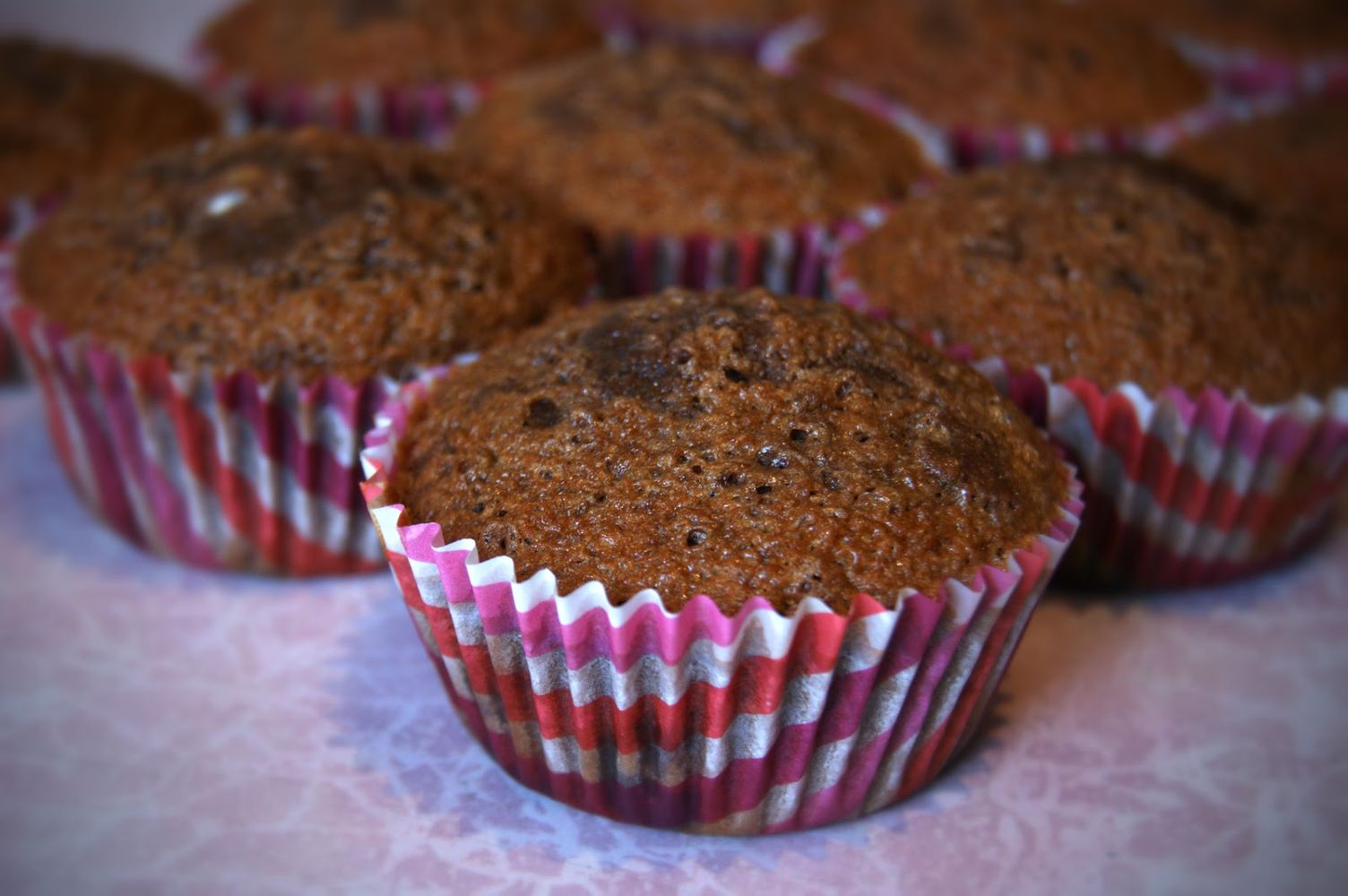 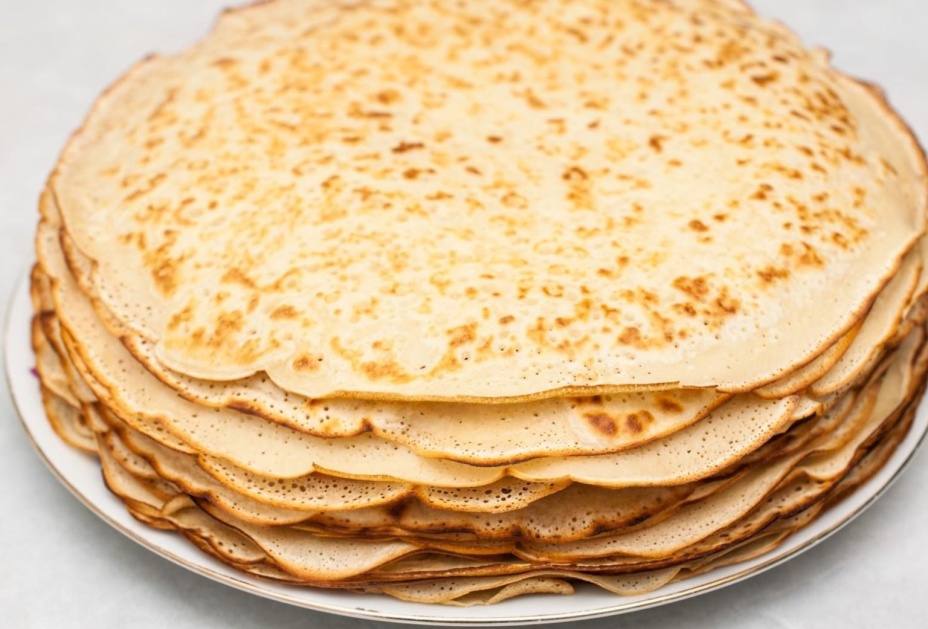 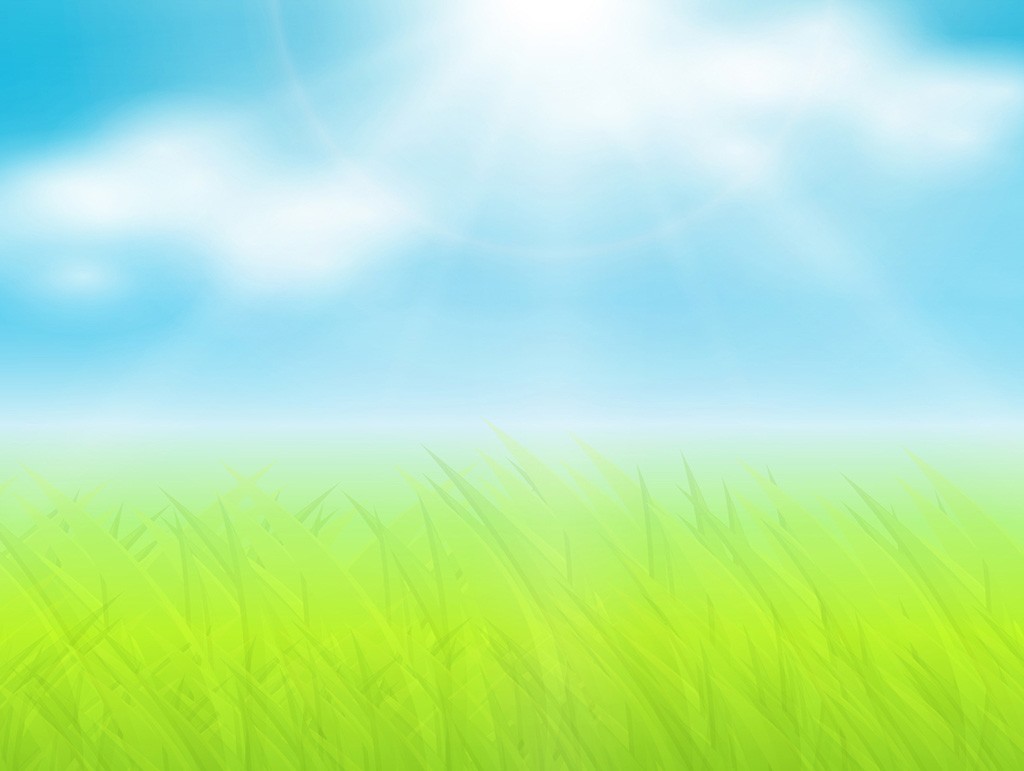 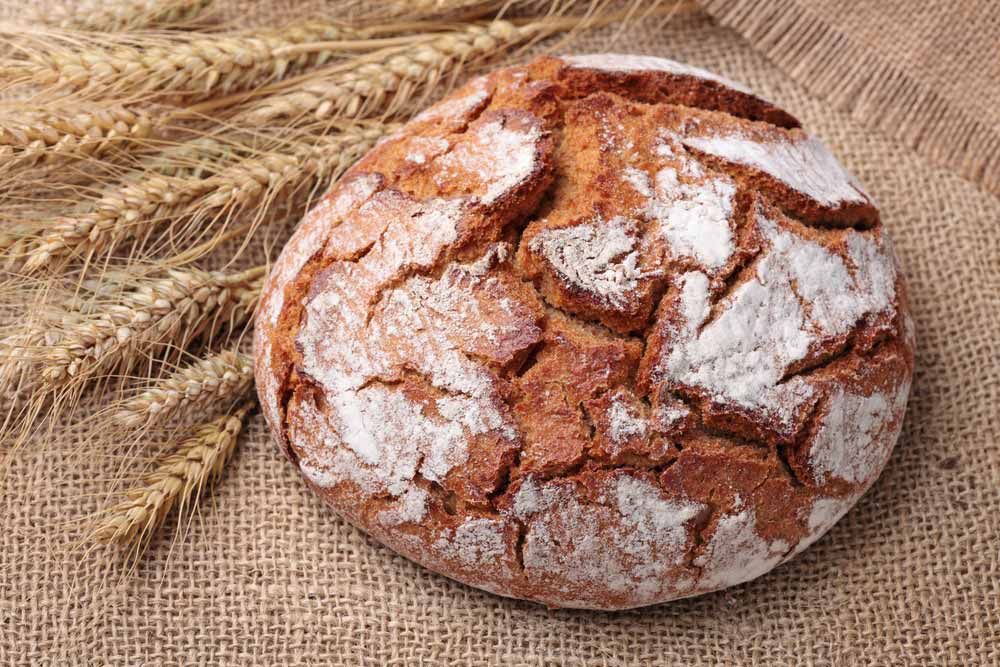 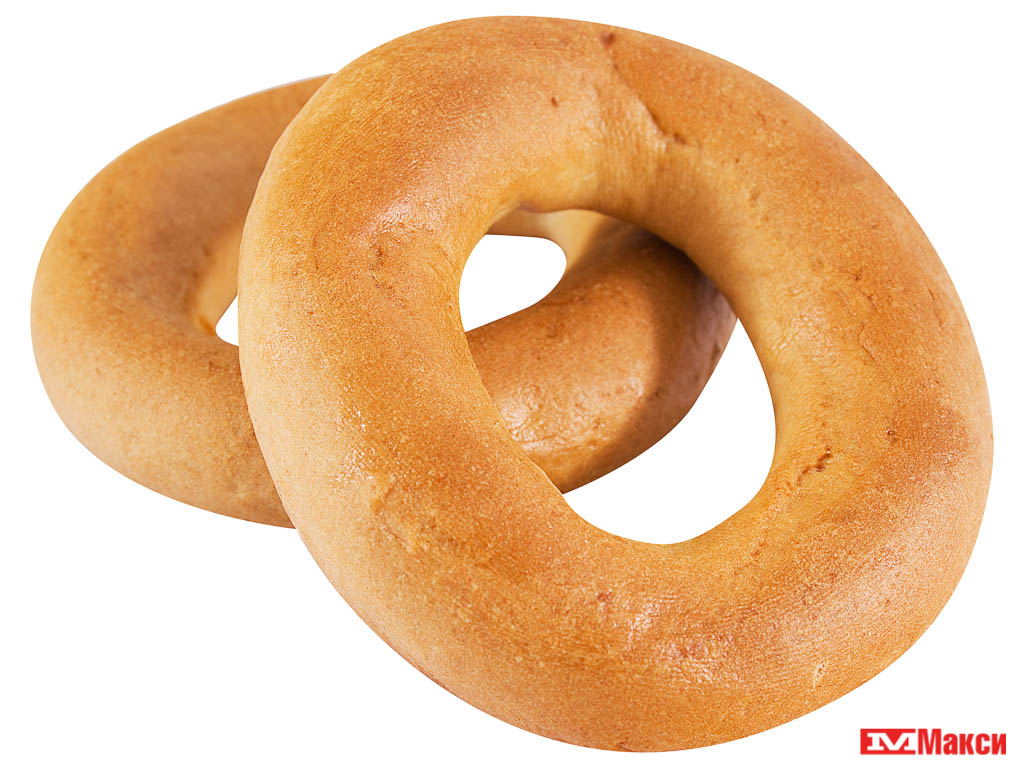 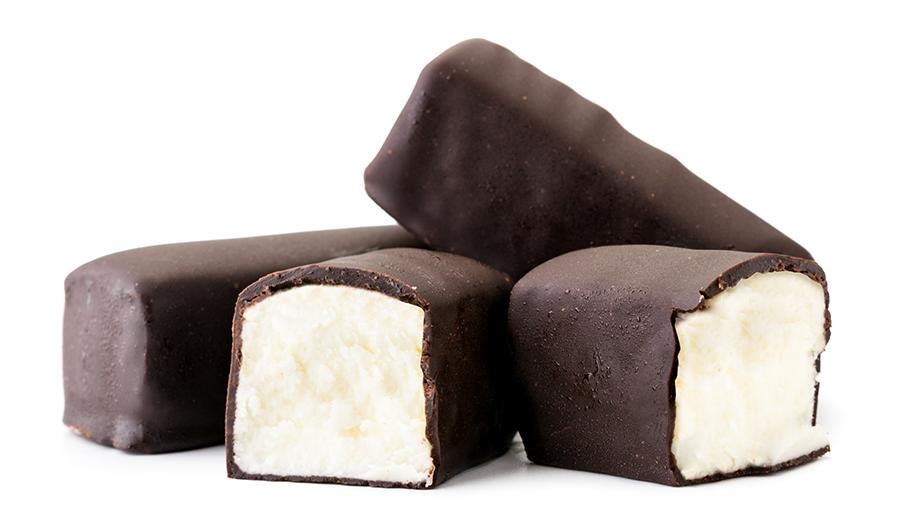 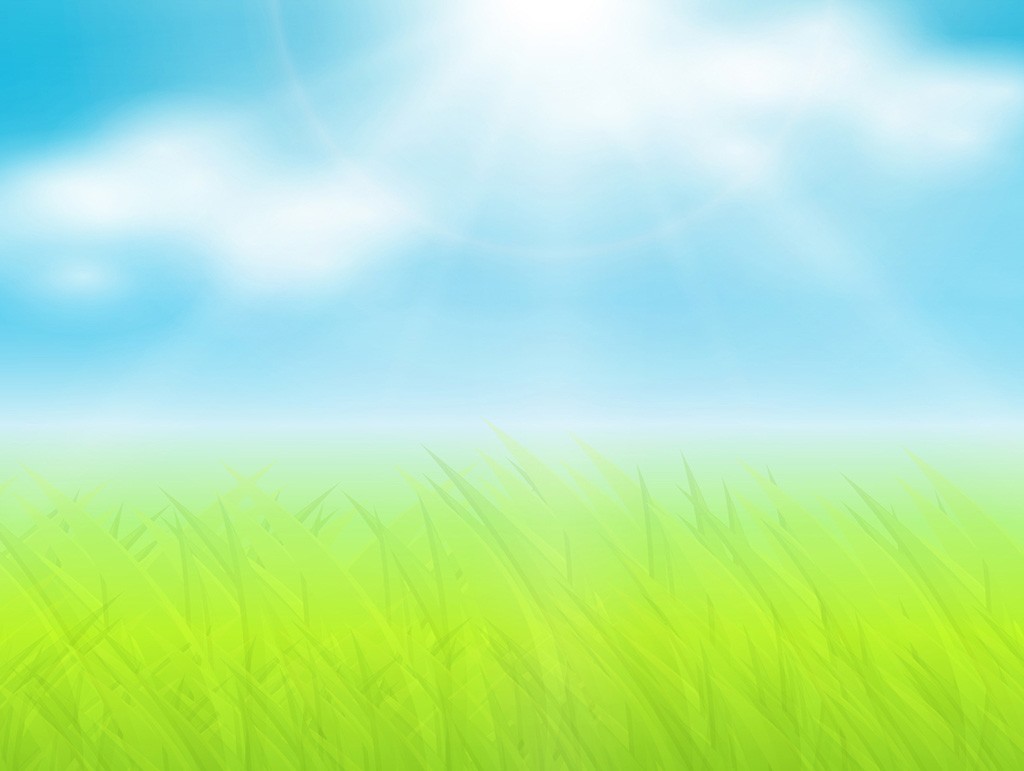 Спасибо за внимание